Wavelet-based ECG-Delineator and ECG signal compression
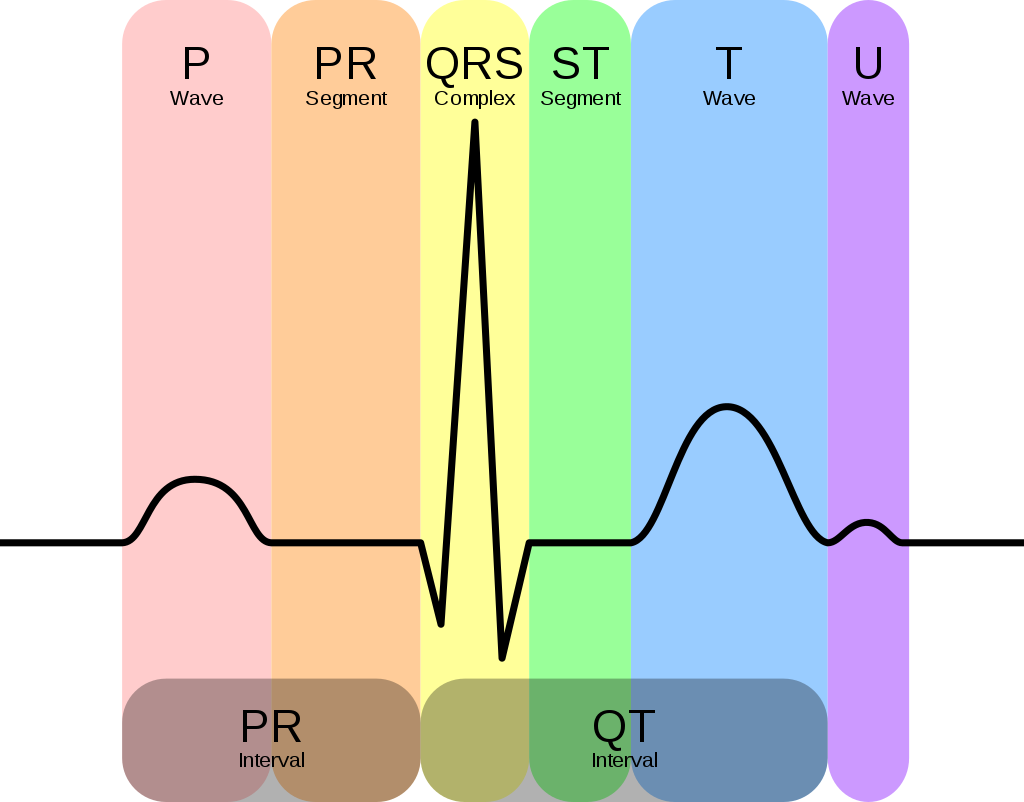 Amol Girish Shah - 18D070005
Mantri Krishna Sri Ipsit - 180070032
Shlok Vaibhav Singh - 18D070064
Brief introduction to wavelets
Brief Introduction to wavelets
Fourier basis not localized in space.
Need to characterize signal with discontinuities with less coefficients:





Wavelets are much  more than this, wavelets allow use to obtain useful information about various frequency components of signal as well, with each wavelet, lies a filter bank for analysis and synthesis.
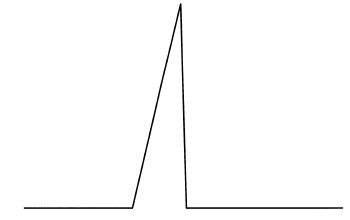 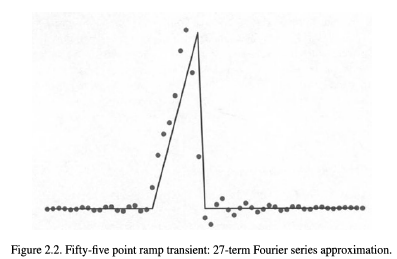 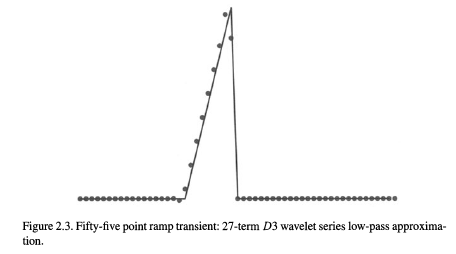 Source: Wavelet analysis, Resnikoff, Wells
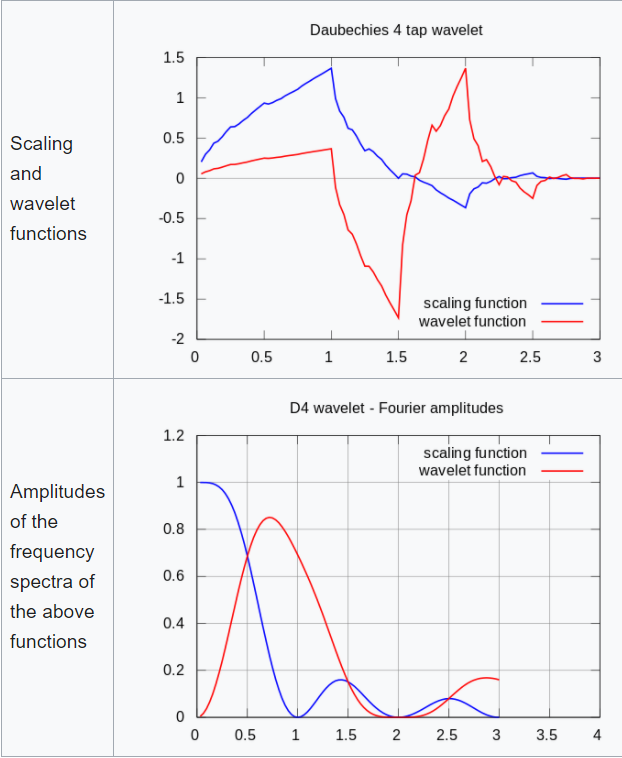 Wavelets are localized in both time and frequency domain
(Shown here is celebrated Daubechies wavelet)
Image Source : Wikipedia
Algorithm a trous
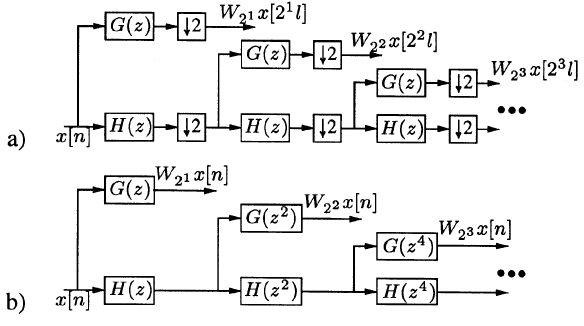 Each wavelets is related to a set of filters, 
Which aspire to form bandpass filters as shown below:
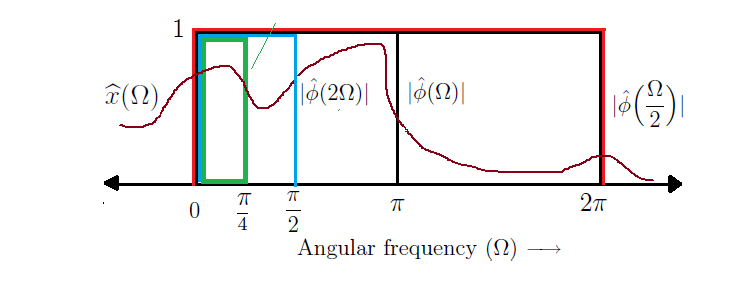 Filter Bank Design
Dyadic Wavelet Transform
Discretized scale (a) and translation (b) factors



Octave filter bank realization using Mallat’s algorithm
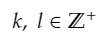 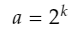 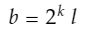 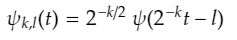 Quadratic Spline Wavelet
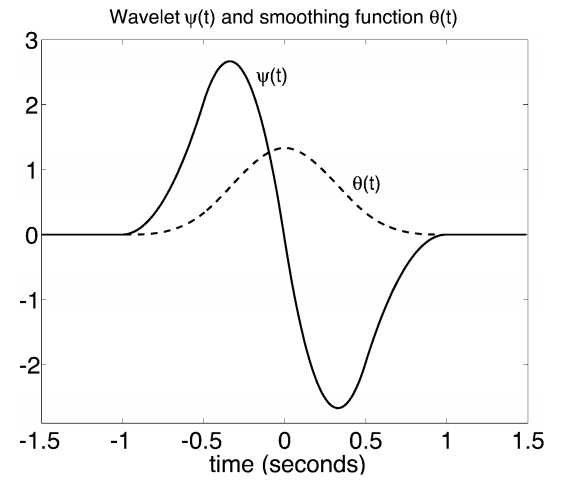 Fourier Transform of Wavelet
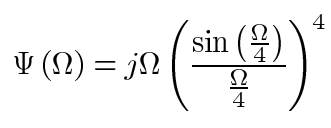 Mallat’s Realization
Taken from Fig.1(a), Martinez.et.al
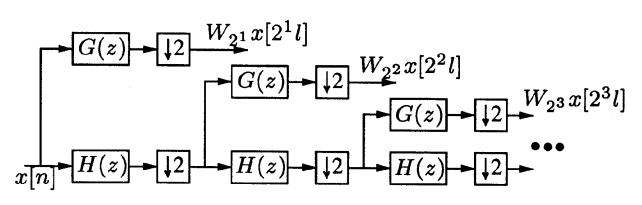 Drawbacks
Down-samplers remove redundancy of signal representation
Makes the signal representation time-variant
Reduces temporal resolution of the wavelet coefficients
Solution?
Algorithme à  trous
Algorithme à  trous
Remove the decimation stages
Interpolating the impulse responses of the previous scale
Equivalent frequency response for kth scale:
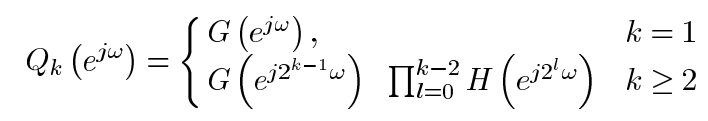 Algorithme à  trous
Taken from Fig.1(b), Martinez.et.al
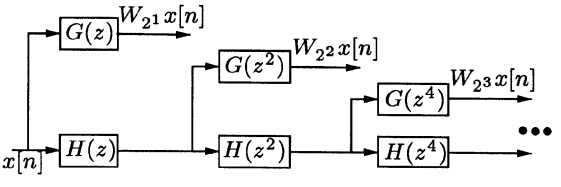 Filter Responses (FIR)
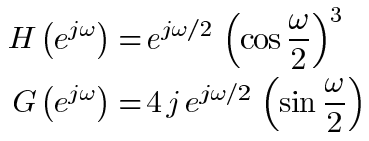 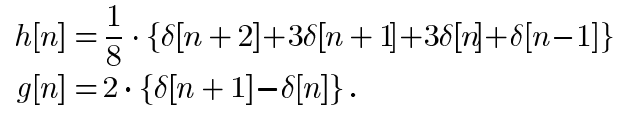 Frequency Response Visualization
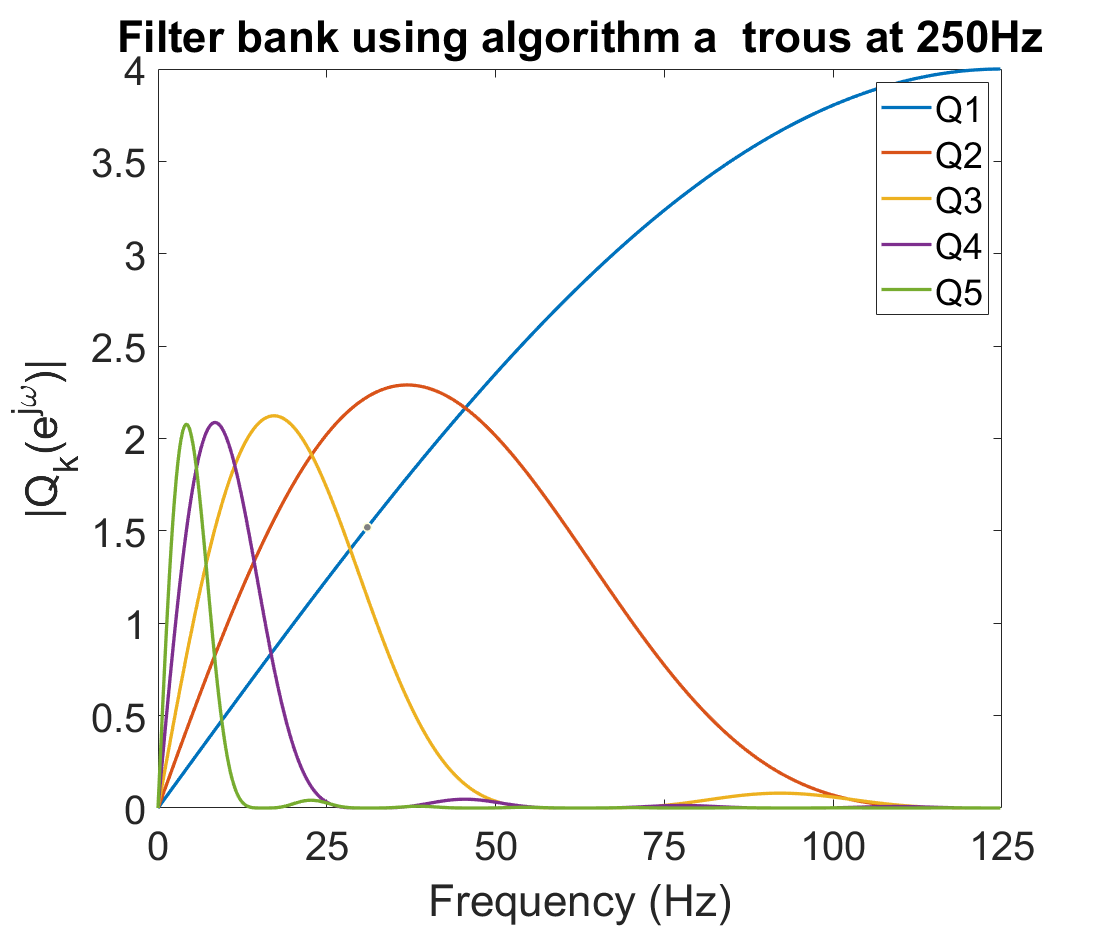 Frequency Response Visualization
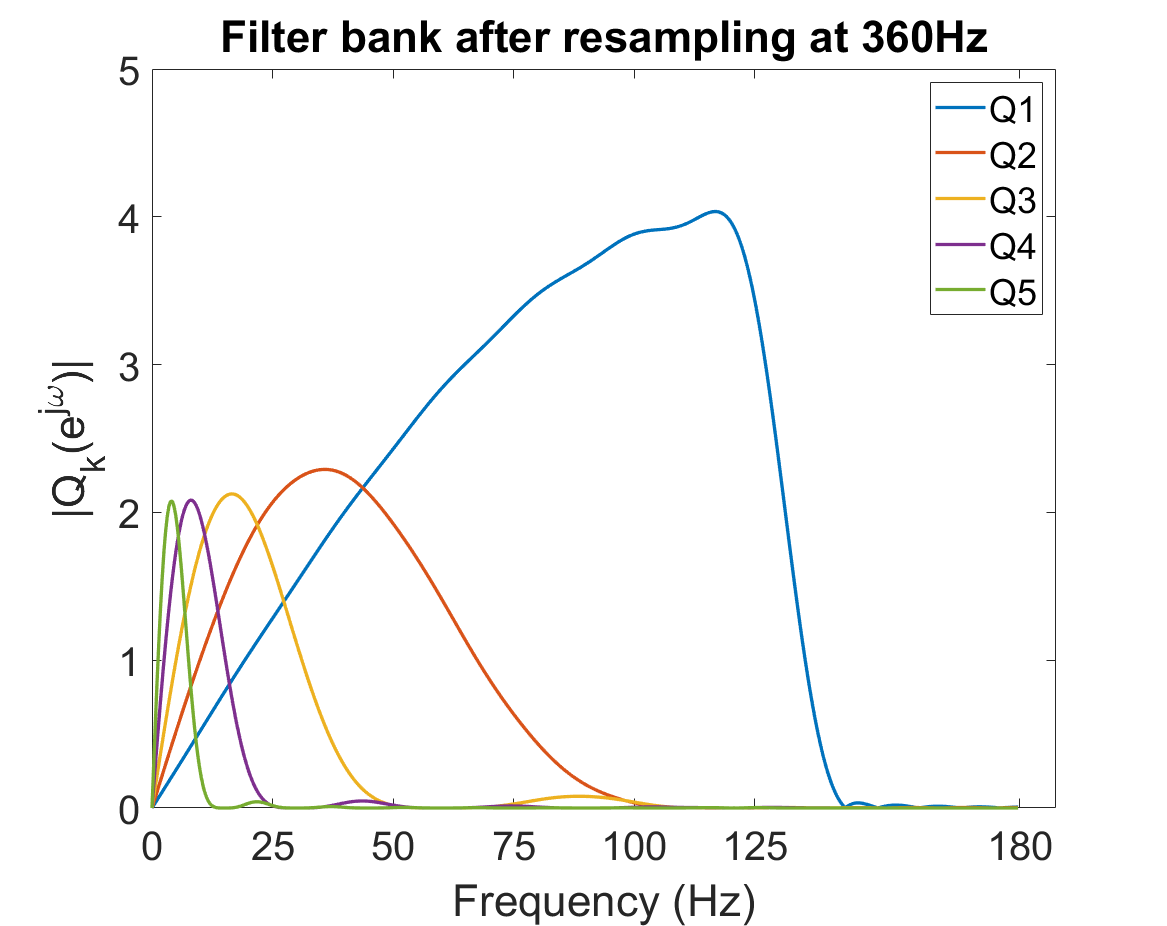 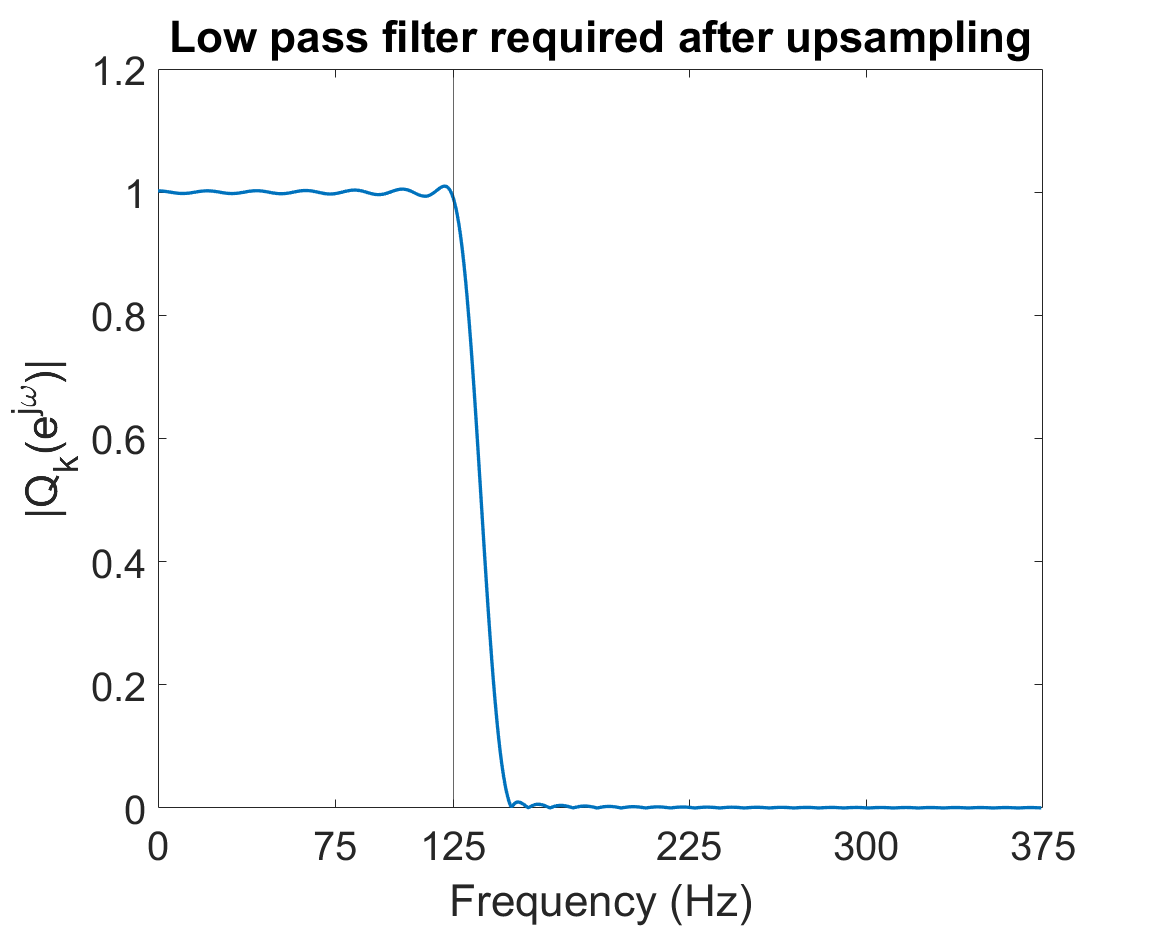 Sample Output
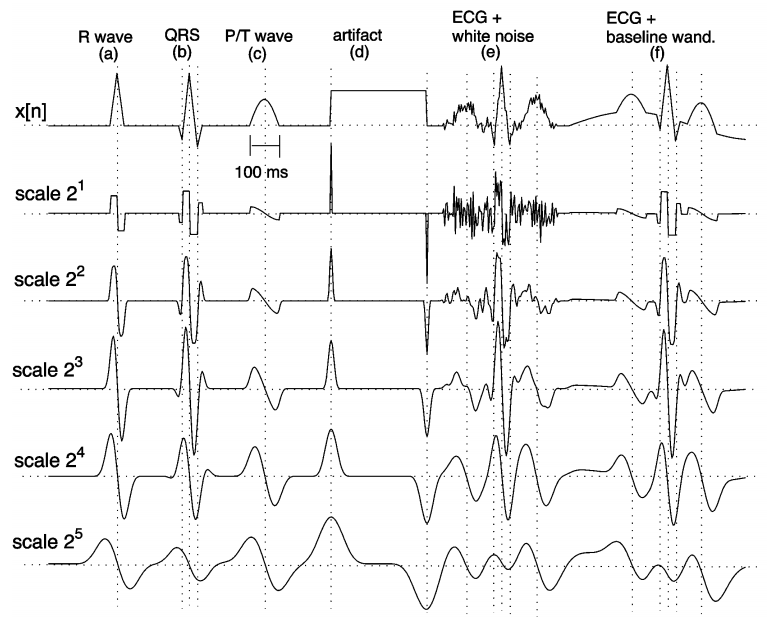 Fig. 5, Martinez.et.al
QRS complex detection and dilineation
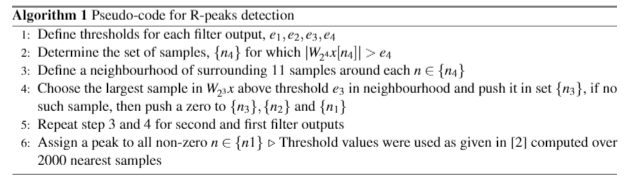 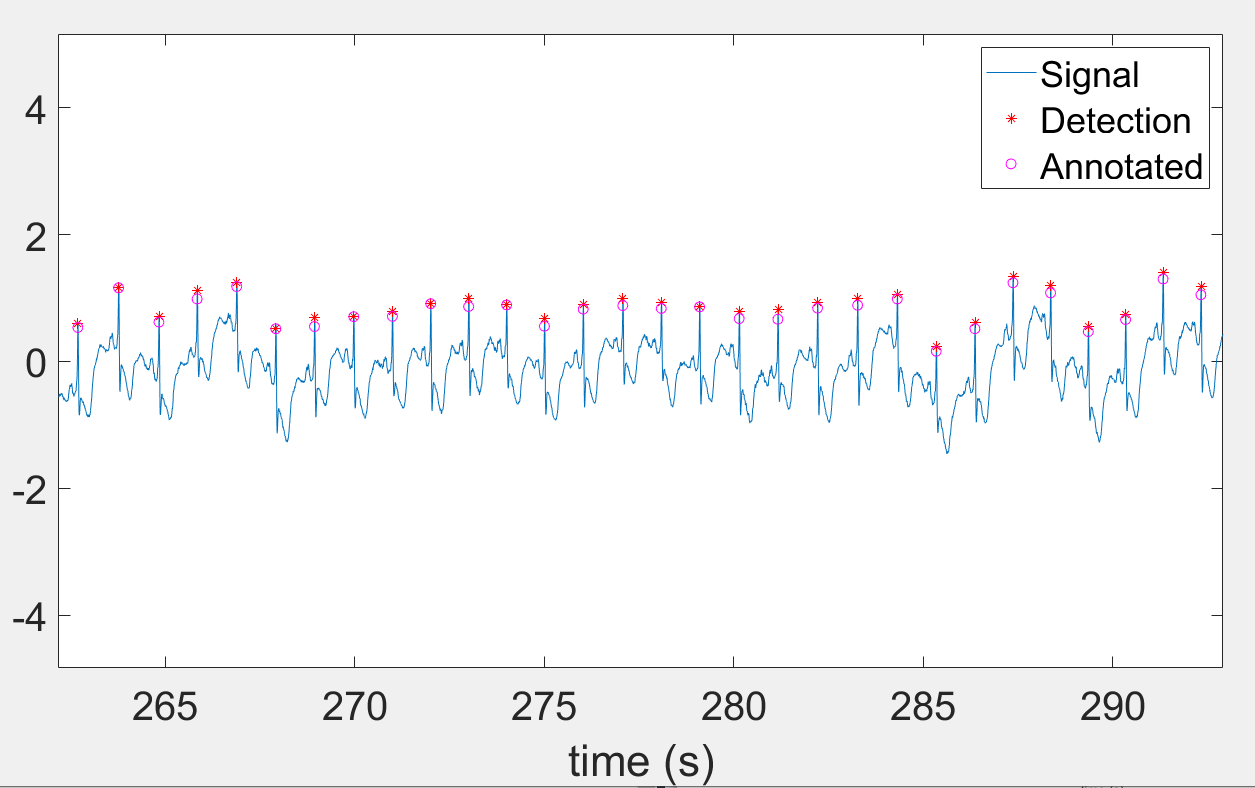 QRS complex: 

Step 1
Find R peaks
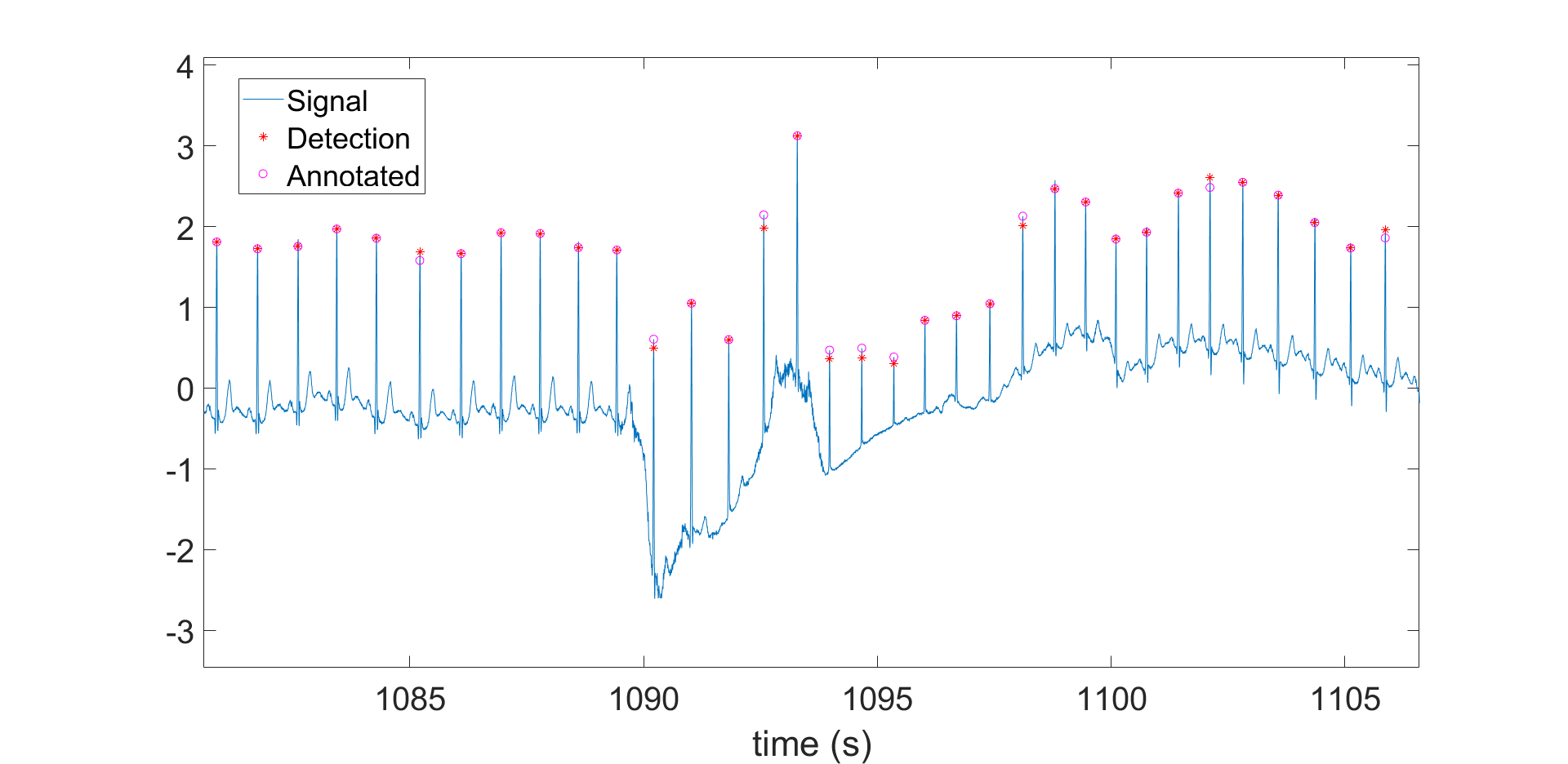 Robust to artifacts.
Robust to noise 
(since we started  detection from higher filters)
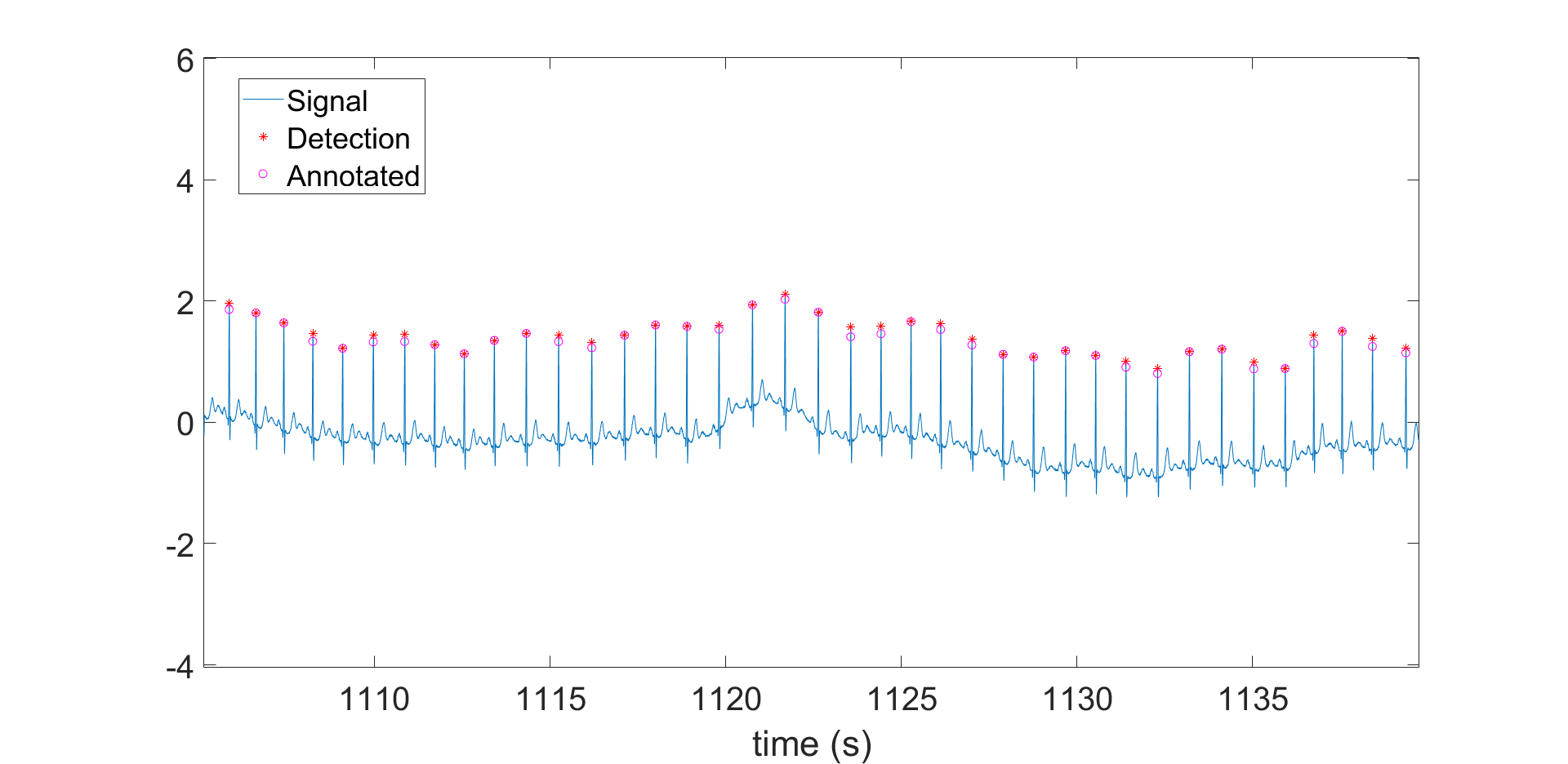 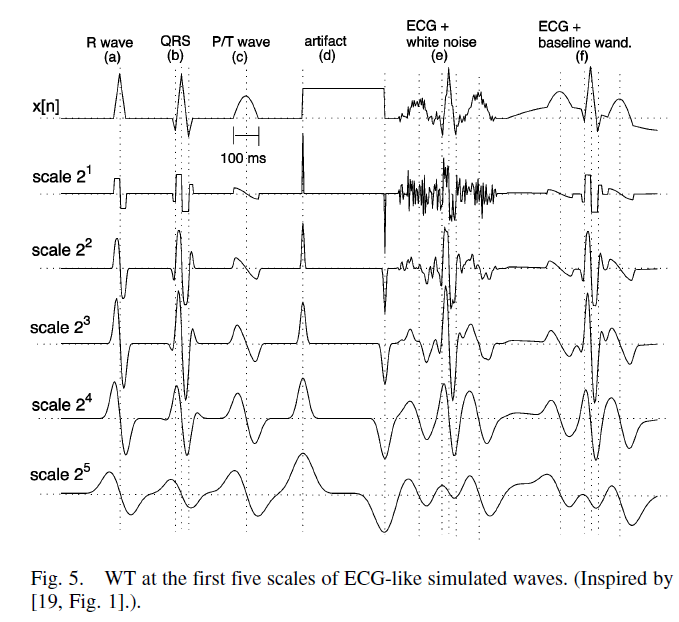 QRS complex: 

Step 2
Find Q onset and 
S end near R peaks
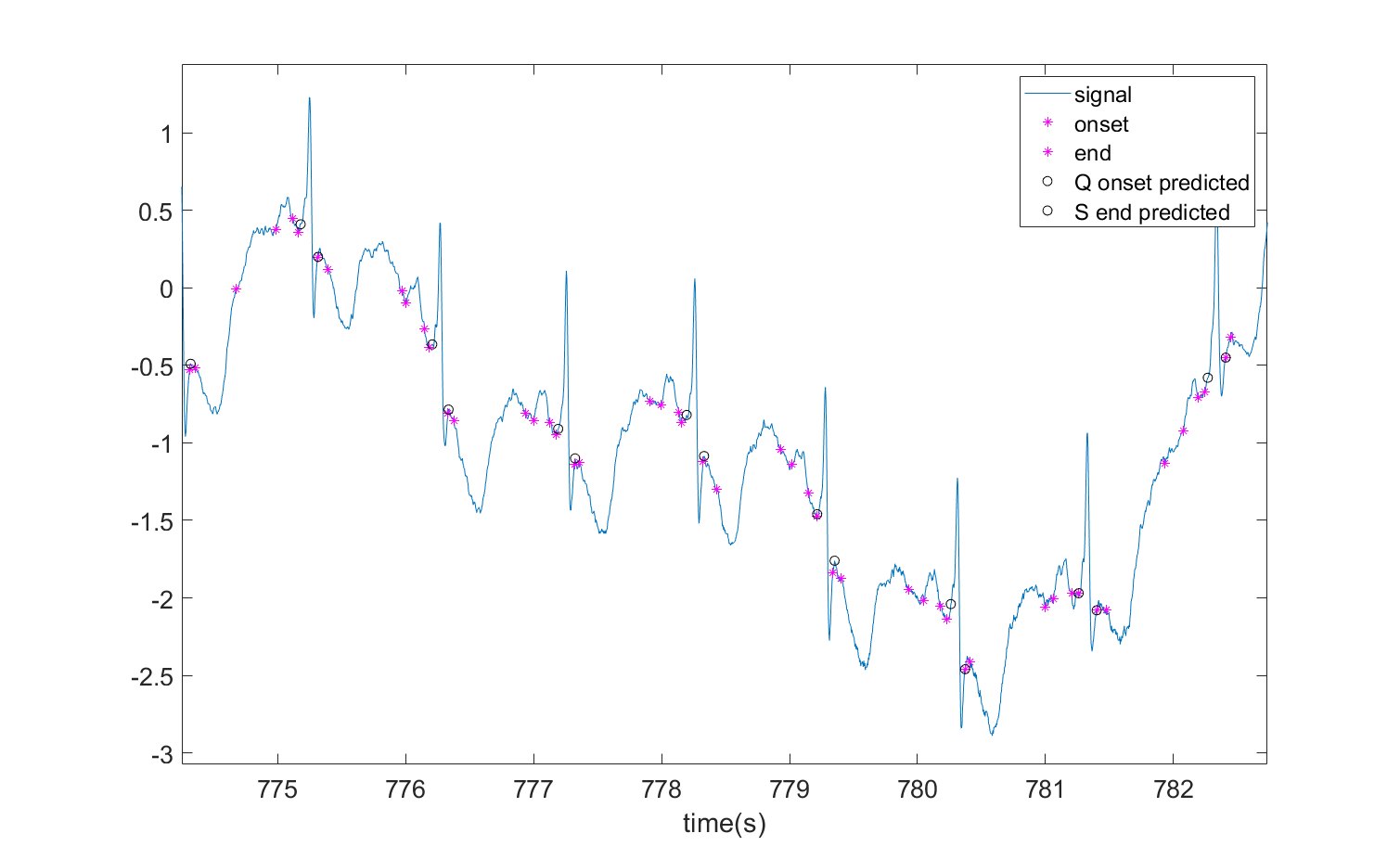 Robust 
to artifacts.

Currently bottleneck of the implementation,
Needs some more
improvement
T Wave Detection and Delineation
T Wave
Ventricular Repolarization
Occurs rapidly in the cardiac cycle
Low Amplitude Broad Hump
Follows QRS complex
Multiresolution Analysis
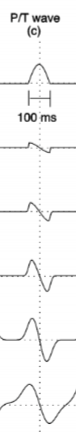 x[n]
Major components in 24 and 25 scales
25 and higher scales get affected by baseline wander
We will use 24 scale for our analysis
Scale 21
Scale 22
Scale 23
Scale 24
Scale 25
Detection
Window length = 420ms = 0.420 x fs
Search window starting from QRS end
Search for atleast two local maxima in 24 scale > εT
If they are present, then find significant peaks > 𝛾T
Zero crossing between the significant peaks gives the location
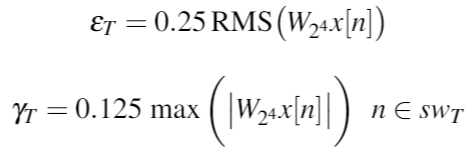 Uniphasic and Biphasic
Sometimes 3 significant peaks are detected
They correspond to 2 peaks in the ECG signal -- Biphasic
The second peak is generally weak but is of clinical significance
nfirst = leftmost significant peak’s location
nlast = rightmost significant peak’s location
Delineation
Search window on left (right) side of nfirst ( nlast)
Window size = 80ms = 0.08 x fs
Two criteria are used to determine onset (end)
Search for a sample where absolute value of scale 24 < 𝛏on (𝛏end)
Search for a local minimum of  absolute value of scale 24 before (after) nfirst ( nlast)
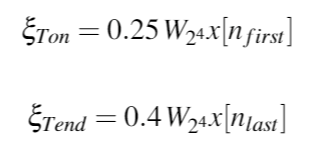 Sample Detection
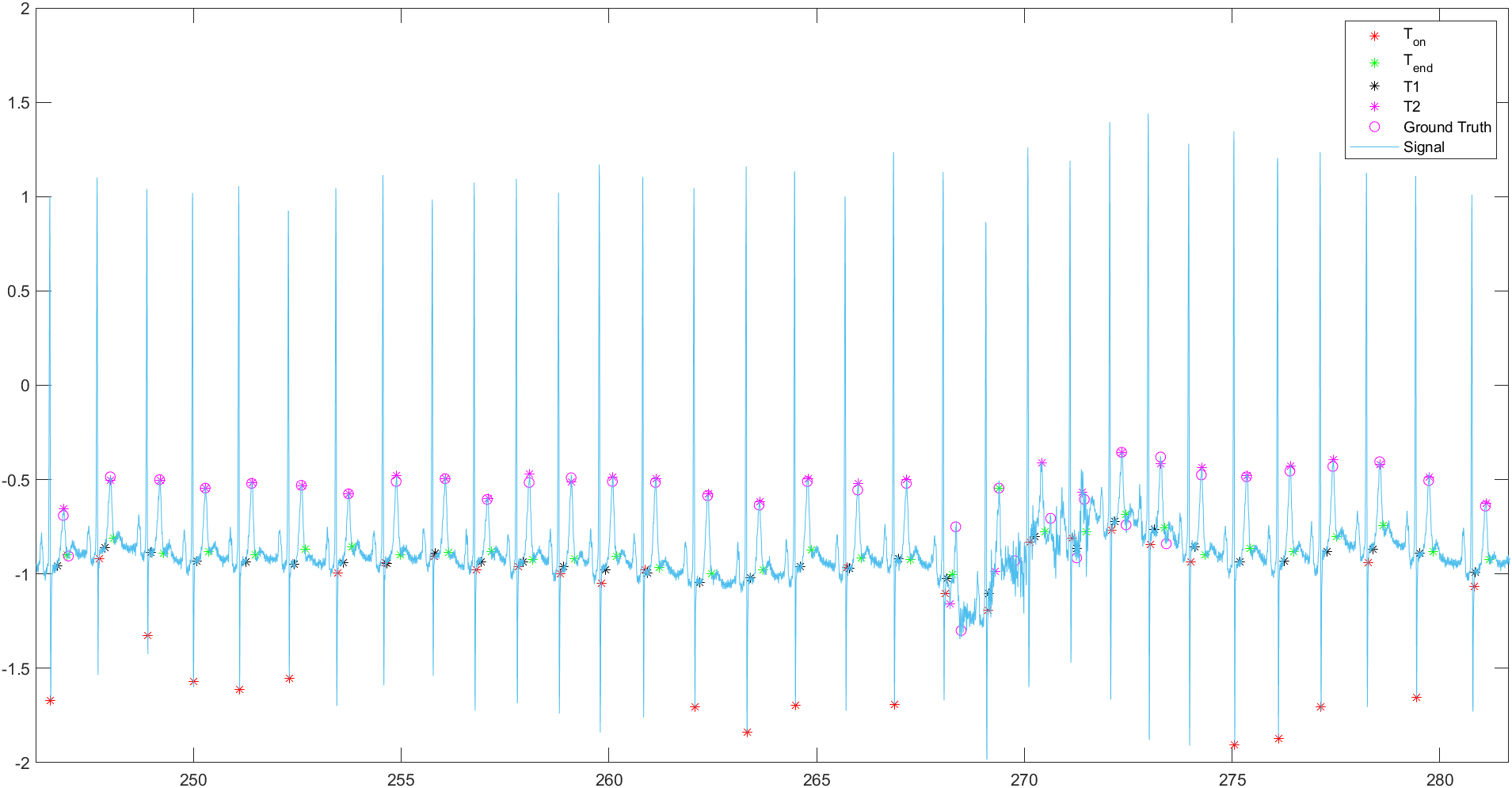 Results
Predictivity of > 95% in many cases
Predictivity of 99% in some cases
Live Demonstration
P Wave Detection and Delineation
P Wave
Atrial Depolarization
Occurs rapidly in cardiac cycle
Small deflection from isoelectric baseline
Before QRS complex
Multiresolution Analysis
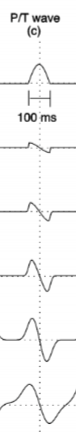 x[n]
Similar characteristics as T wave
Major components in 24 and 25 scales
25 and higher scales get affected by baseline wander
We will use 24 scale for our analysis
Scale 21
Scale 22
Scale 23
Scale 24
Scale 25
Detection
Window length = 200ms = 0.2 x fs
Search window starting from QRS onset
Search for atleast two local maxima in 24 scale > εP
If they are present, then find significant peaks > 𝛾P
Zero crossing between the significant peaks gives the location
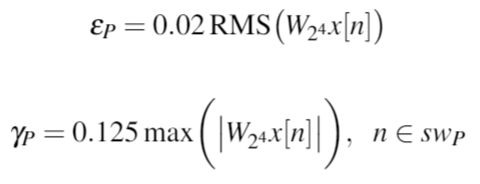 Uniphasic and Biphasic
Sometimes 3 significant peaks are detected
They correspond to 2 peaks in the ECG signal -- Biphasic
The second peak is generally weak but is of clinical significance
nfirst = leftmost significant peak’s location
nlast = rightmost significant peak’s location
Delineation
Search window on left (right) side of nfirst ( nlast)
Window size = 40ms = 0.04 x fs
Two criteria are used to determine onset (end)
Search for a sample where absolute value of scale 24 < 𝛏on (𝛏end)
Search for a local minimum of  absolute value of scale 24 before (after) nfirst ( nlast)
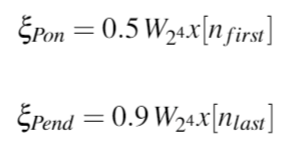 Sample Detection
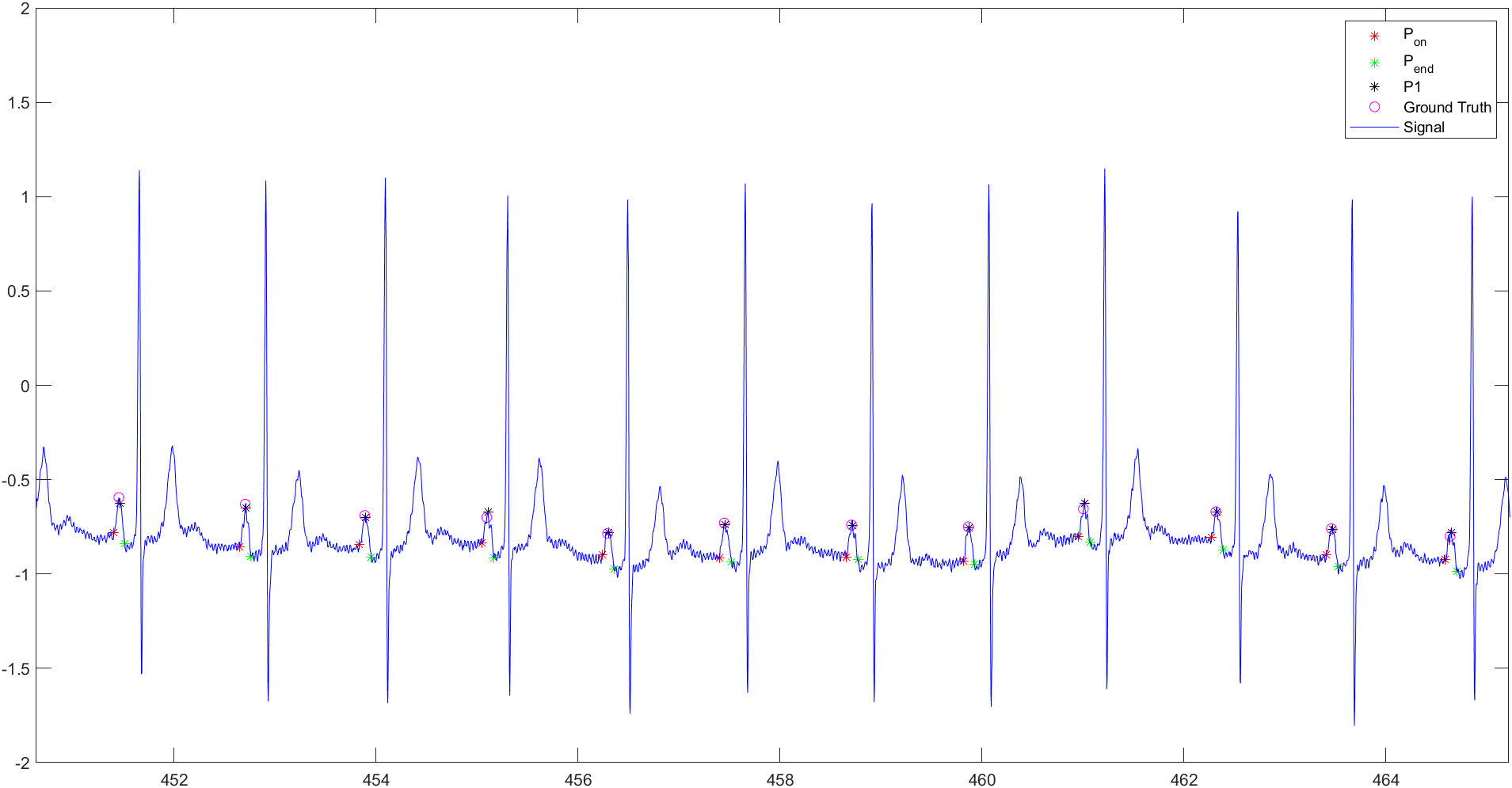 Results
Predictivity of > 95% in many cases
Predictivity of 99% in some cases
Live Demonstration
ECG Compression using SVD
Truncated singular value decomposition (SVD)
Exploits Quasi-periodic ECG
MIT- BIH database 
Reference paper:
 “ECG Data Compression Using Truncated Singular Value Decomposition” ,  Jyh-Jong Wei, Chuang-Jan Chang, Nai-Kuan Chou, and Gwo-Jen Jan
SVD decomposition
where U  ,V  are orthogonal matrices which are also are the left and right singular vectors respectively. S is a diagonal matrix.
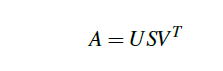 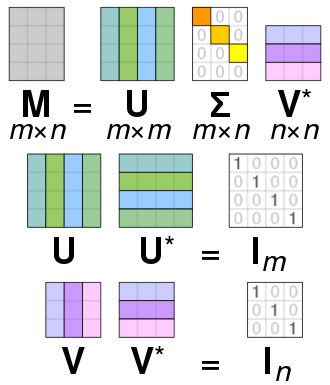 Implementation flowchart
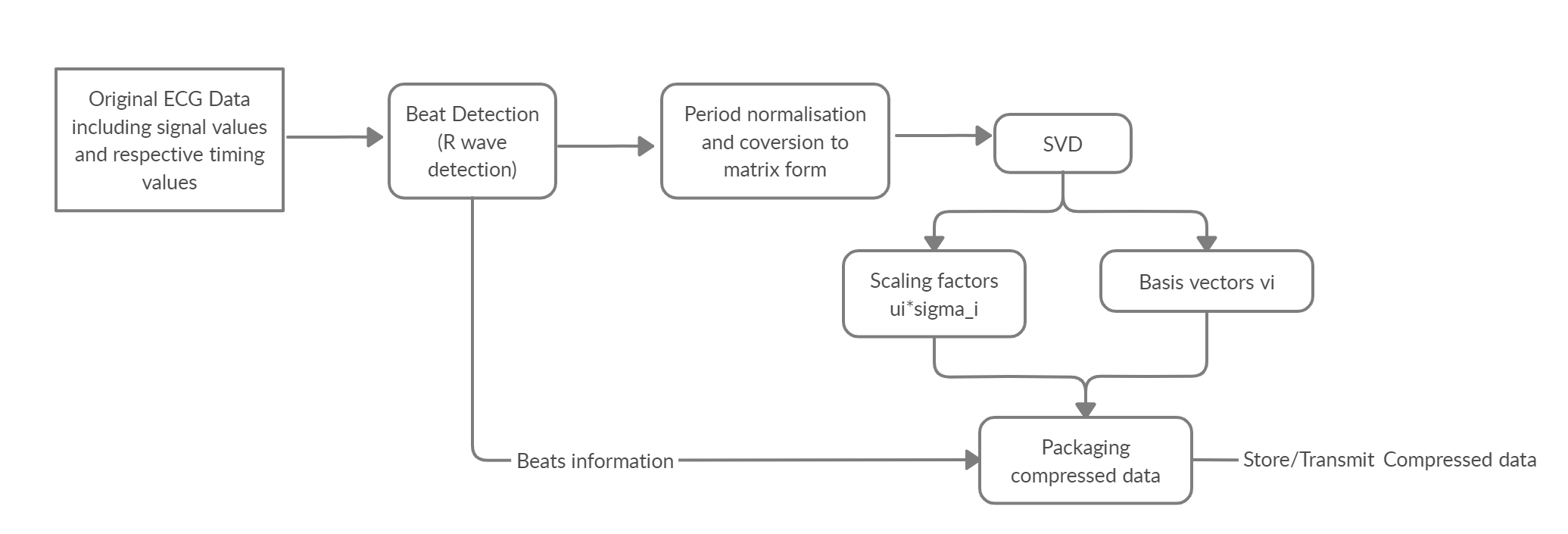 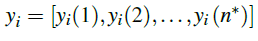 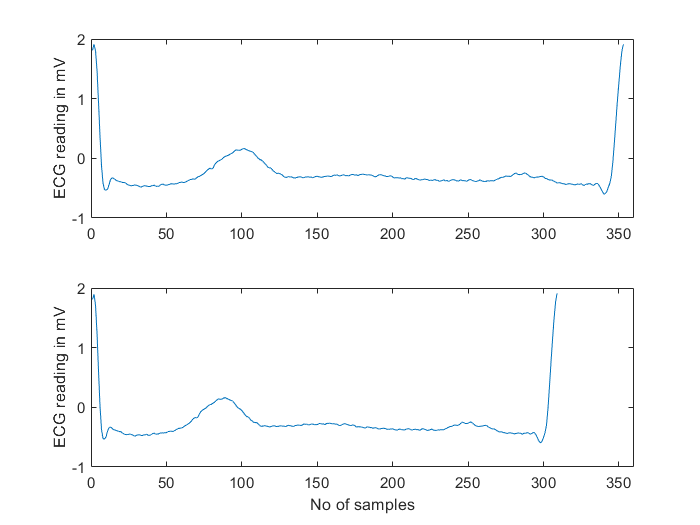 To be converted to
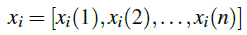 Transformation used:
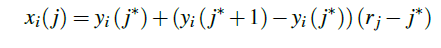 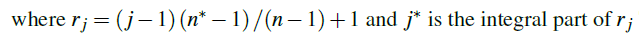 Compression and decompression
In the compressed form - 1) q singular triplets 2) period information
Decompression: Construct 

Then we linearize â and again apply the transform using the original periods to get the reconstructed signal
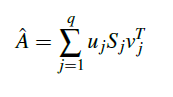 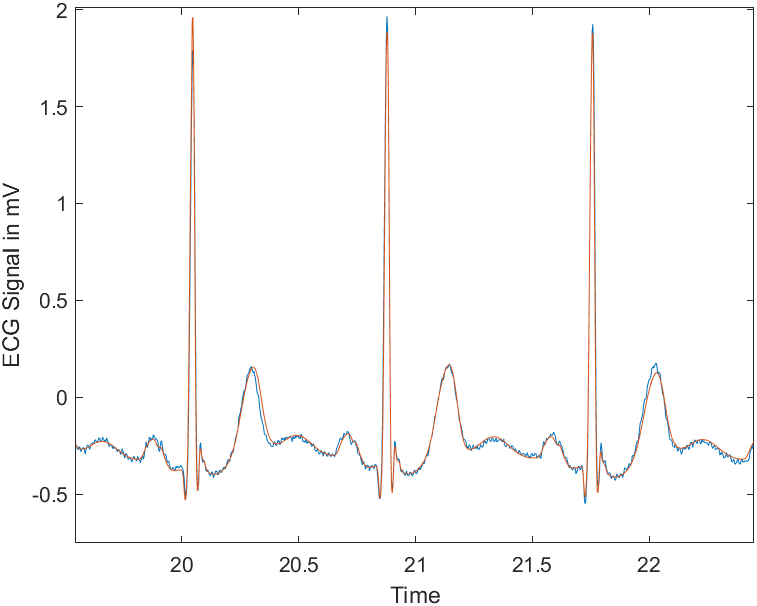 q =  3
Signal Data compression is 62 times!
Reconstruction is very accurate 
Percent root mean square difference - 7.7% for 1000 cycles